Ultrasound Guided AV Access Cannulation
Liza A. Lucero MSN, FNP-C
No Relationships to Disclose!
US Guided Cannulation
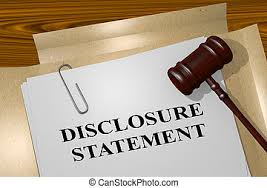 OBJECTIVES
Identify circumstances  for USG cannulation? 
Investigate whether USG (ultrasound guided) cannulation improves cannulation accuracy. 
Advantages and Disadvantages of USG?
Review what evidence exists to support the use of USG?
Hemodialysis Access
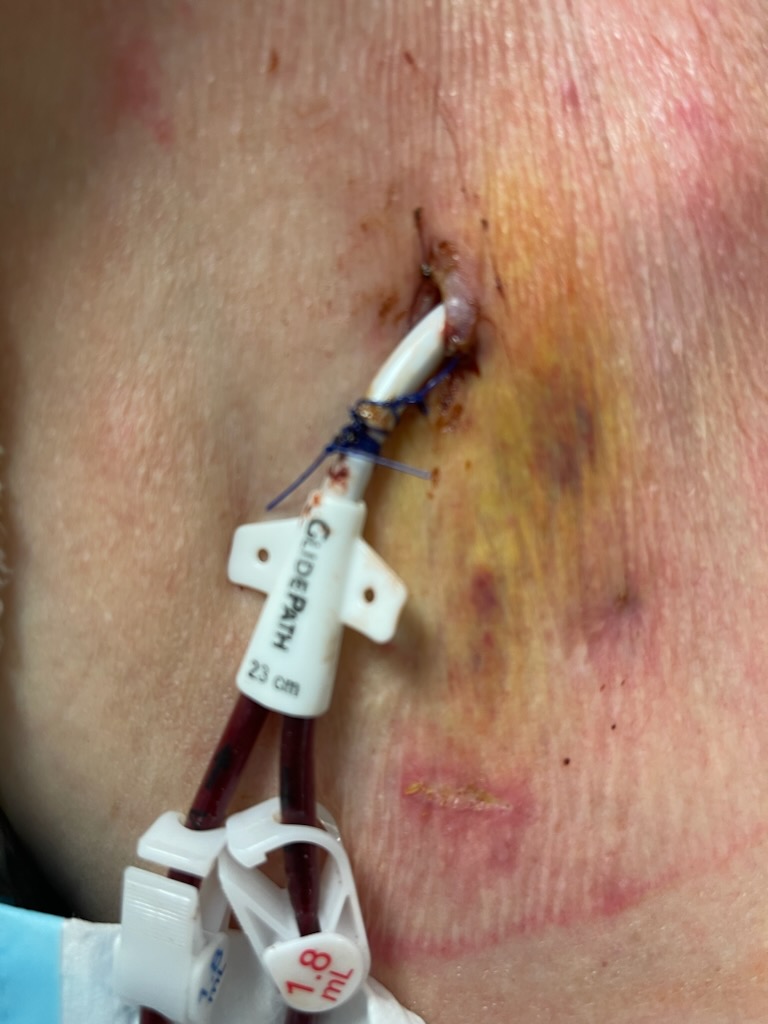 WHY IS THE CHOICE OF VASCULAR ACCESS SO IMPORTANT?
NKF GUIDELINES
On March 13, 2020, the National Kidney Foundation (NKF) released the Kidney Disease Outcomes Quality Initiative (KDOQI) Clinical Practice Guideline for Vascular Access. Last update was in 2006!

(NKF, 2023)
ESKD LIFE PLAN
The ideal hemodialysis vascular access is one that provides reliable, complication free access to deliver prescribed dialysis and that is also concurrently suitable for a given patient’s needs

(NKF, 2023)
WHY USG CANNULATION?
Access Damage & Treatment Delay
Repeated cannulation of same site & Increase risk of aneurysm
Hematoma & Thrombosis
Access Failure and placement of Tunneled dialysis catheter (TDC)
ACCESS DAMAGE
Cannulation itself causes microtrauma which leads to hyperplasia of the intima and lead to vessel stenosis. 


Infusion Therapy Institute, 2023
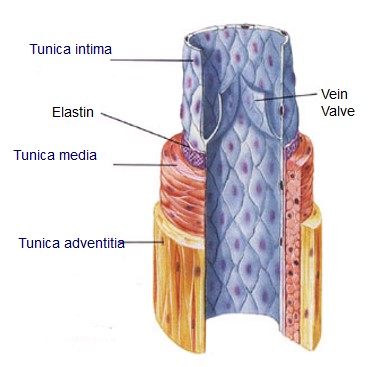 REPEATED CANNULATION& ANEURYSM
Cannulation in the same area will result in a weakened vessel forming Aneurysms. 

Banerjee, 2023
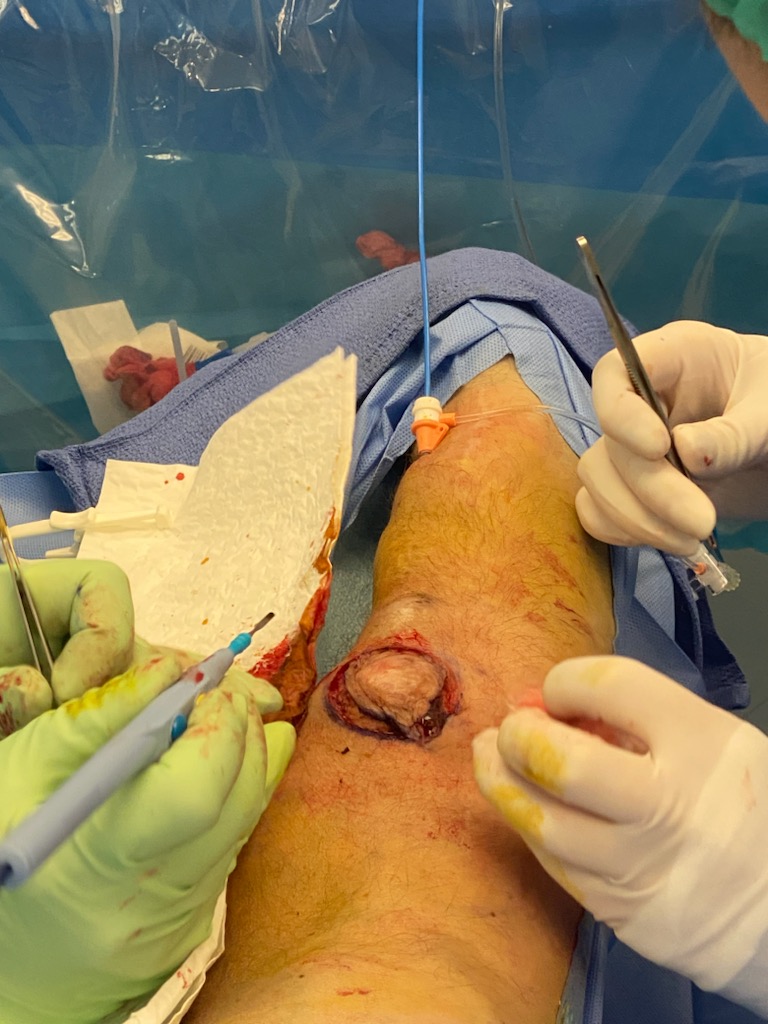 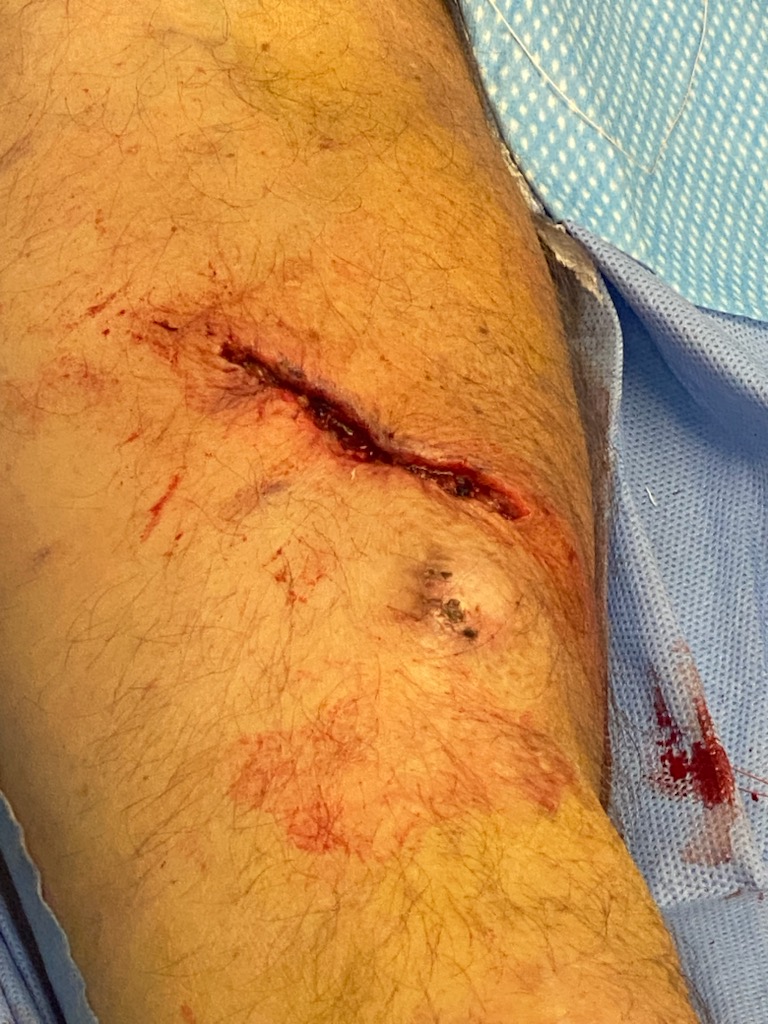 HEMATOMA/THROMBOSIS
Hematomas
Thrombosis
Insertion into the wall can lead to hematoma
Increased risk of thrombosis, and loss of access. 


Radiopaedia, 2023
CHANGES WITHIN THE ACCESS
Intimal hyperplasia and shear stress of the wall are primary cause of stenosis. 
Blood flow has an effect on endothelial function. 
Direction of the needles. 

Nalesso et al., 2020
ACCESS FAILURE AND TDC PLACEMENT
Primary failure- where in 3 months the AVF is not able to be cannulated. 
Secondary failure is when the AVF/G is no longer for suitable cannulation- due to many issues, but DAMAGE is one of them.
WHAT OTHER COMPLICATIONS EXIST
Co-morbidities
Diabetes 
Vascular Disease
Female Gender
Age >65
Obesity
Tadashi et al., 2016
POINT OF CARE ULTRASOUND USE
Schoch et al., (2020) Described POCUS as " A useful adjunct to other vascular access clinical assessments particularly for vessels that are new, small, mobile or tortuous." 
Literature review was done to see what was currently available, what gaps existed.
HOW DO WE CANNULATE AVF/G?
BLIND (TRADITIONAL)  CANNULATION
USG
Recommended by the Canadian Association of Nephrology Nurses and Technologists' for the management of vascular access. 
They state that "blind cannulation results in suboptimal needle placement and potential AVF complications"
Schoch et al., 2020
POINT OF CARE ULSTRASOUND USE
21Publications were reviewed. 
From 2009-2018
11 Full Text
10 Published Abstracts
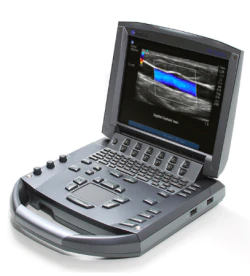 UTILIZATION OF POCUS
Assess New AVF Maturation
Identify Landmarks & Abnormalities
Assessing Alternate Cannulation Sites
New AVF Cannulation
Difficult Access Cannulation
Eves et al., 2021
BENFITS OF POCUS
Increasing Cannulation Accuracy
Successful Cannulation Through Stents
Patient Self-Cannulation Training

Schoch et al., 2020
FINDINGS OF POCUS
Reduced Cannulation complications
Detection of vessel wall needle infiltrations w/o s/s
Identification of abnormalities that are not visible on the skin

Schoch et al., 2020
BARRIERS
Training
RN or CHT
Who's going to train them? And how long?
Determining Competency.
Time
How much more time will it add on to the day?
Availability- Does every unit get one?
Affordability- How much is this going to cost?
Reluctance to learn New Technology- Experience vs. Machine. 

Schoch et al., 2020
USG FOR CLINICAL MANAGEMENT AND NEEDLE POSITION
Nalesso et al., 2020 Conducted a study- of the 44 patients in the study, findings of needle position were significant. 
88.6% of arterial needles and 75% of venous needles were incorrectly positioned inside the vessel. 
18.2% which was 16 needles were correctly positioned in the center .
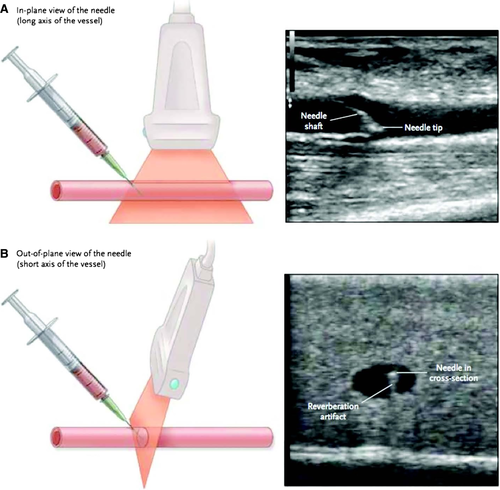 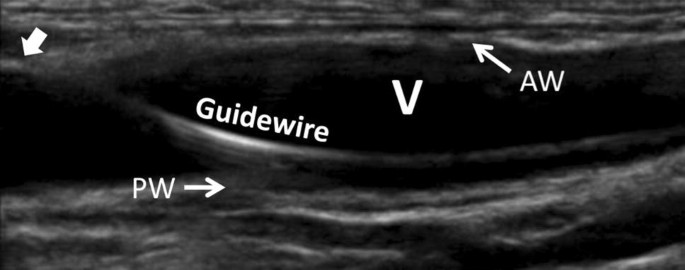 Wiley online library, 2023
CANNULATION OF DIFFICULT AVF
Eves, et al (2021) Conducted a study 32 of 185 consented. 
Questionnaires were completed by patient's r/t measuring discomfort or anxiety. 
Questionnaires completed by staff r/t perception of USG cannulation.
CANNULATION OF DIFFICULT AVG
USG cannulation resulted in a significant reduction of additional and absolute number of skin punctures (P=0.015).  Especially more difficult ones. 
It took over a minute more to achieve 2 needle cannulation. 
No difference in discomfort by patient. 
No difference in their lidocaine regimen. 
25% of staff felt USG was neither slower nor faster, while 50% felt it took longer.
IN CONCLUSION
USG cannulation does have room in the future of hemodialysis. 
It may help with reduction of multiple cannulations especially for those challenging AVF/Gs. 
Reduction of discomfort and anxiety. 
Increase confidence
Avoid damaging accesses
Avoid TDC
IN CONCLUSION
Barriers:
Accessibility
Setting up training
Affordability
Busy units
Staffing
Not enough studies
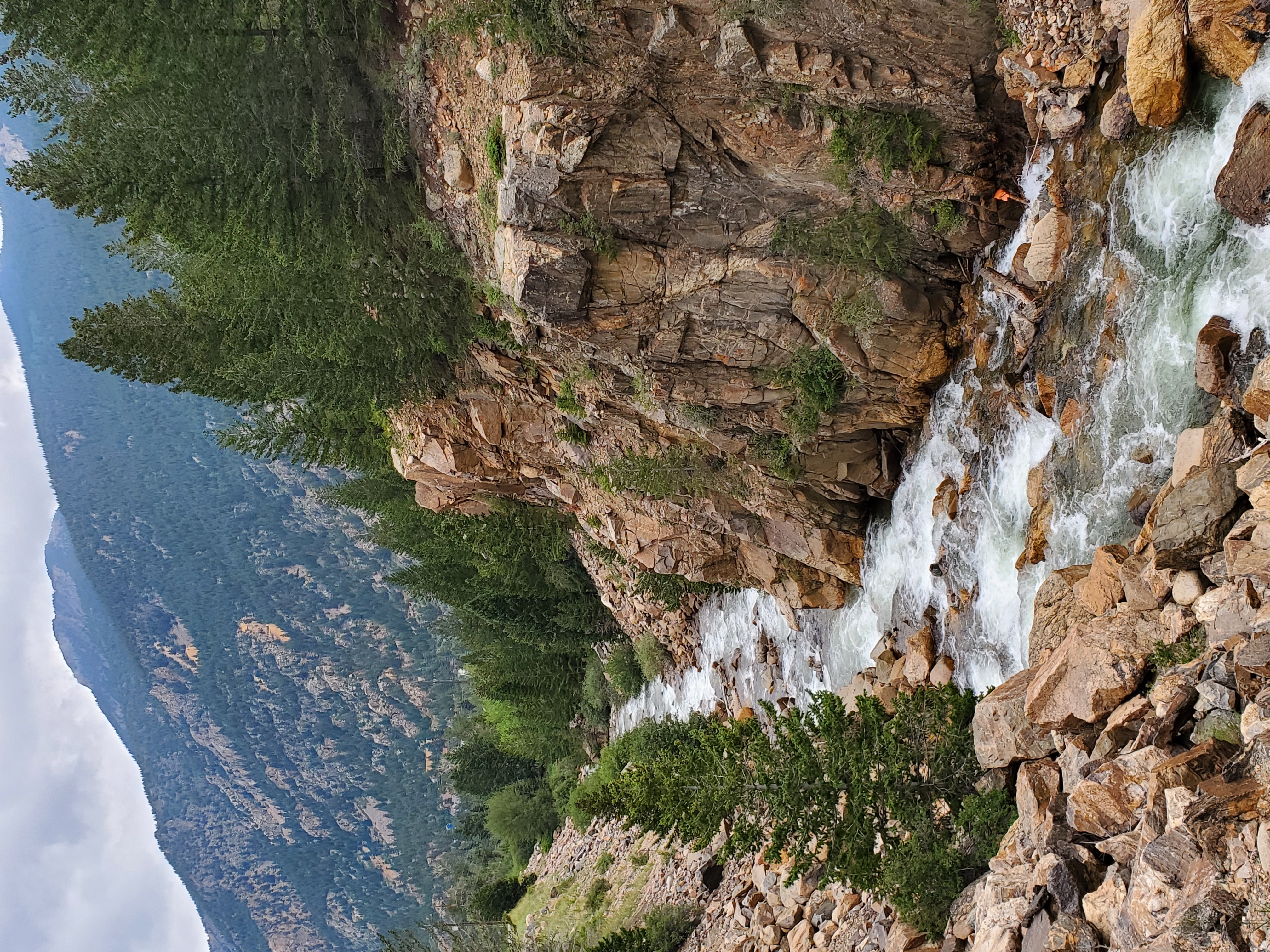 Thank You
REFERENCES
Artery and vein models. Retrieved on February 19, 2023 from https://healthiack.com/encyclopedia/veins-diagram/attachment/veins-diagram-54
AVF Thrombosis. Retrieved on February 19, 2023 from Radiopaedia.org, the peer-reviewed collaborative radiology resource
Banerjee (February 22, 2023) Case discussion of aneurysms in both AVF/AVG. 
Eves J, Cai, P, et al. (2020) A Randomized clinical trial of ultrasound guided cannulation of difficult fistulae for dialysis access. J. of Vascular Access 2021: 22(4) 635-641.
References
Nalesso F, Garzotto F , et al ., (2020) Ultrasound for the clinical management of vascular access cannulation and needle position in hemodialysis patients. Ultrasound in Med & Bio.46 (2) 455-59. 
Needle position within vein . Retrieved on February 20, 2023 from Wiley Online Library | Scientific research articles, journals, books, and reference works
Schoch, M, Bennett, P, et al., Point-of care ultrasound use for vascular access assessment and cannulation in hemodialysis: A scoping review.  Seminars in Dialysis (2020)
Tadashi, K, Mayumi, T et al., (2016), Renal replacment therapy . 2:7